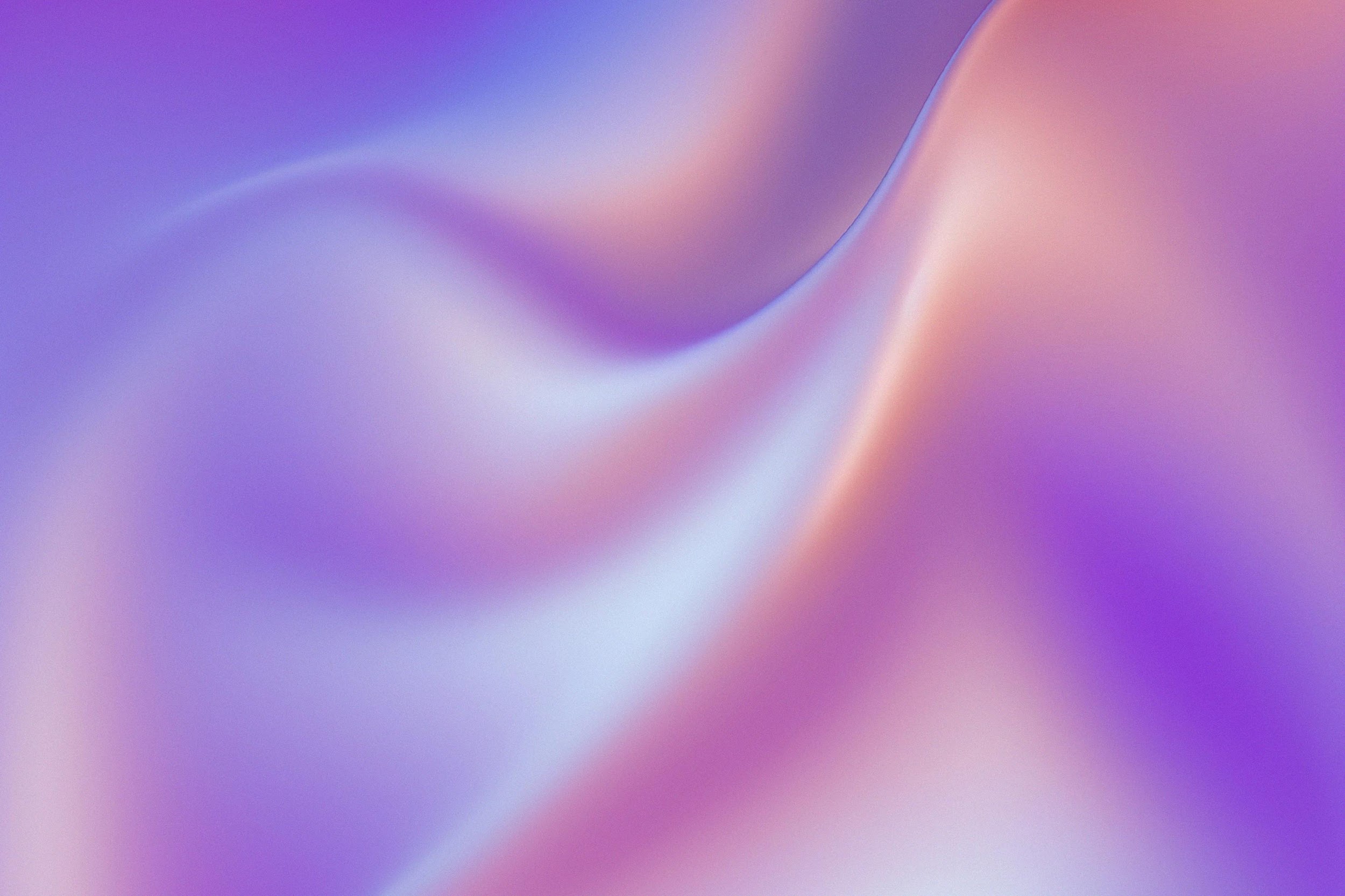 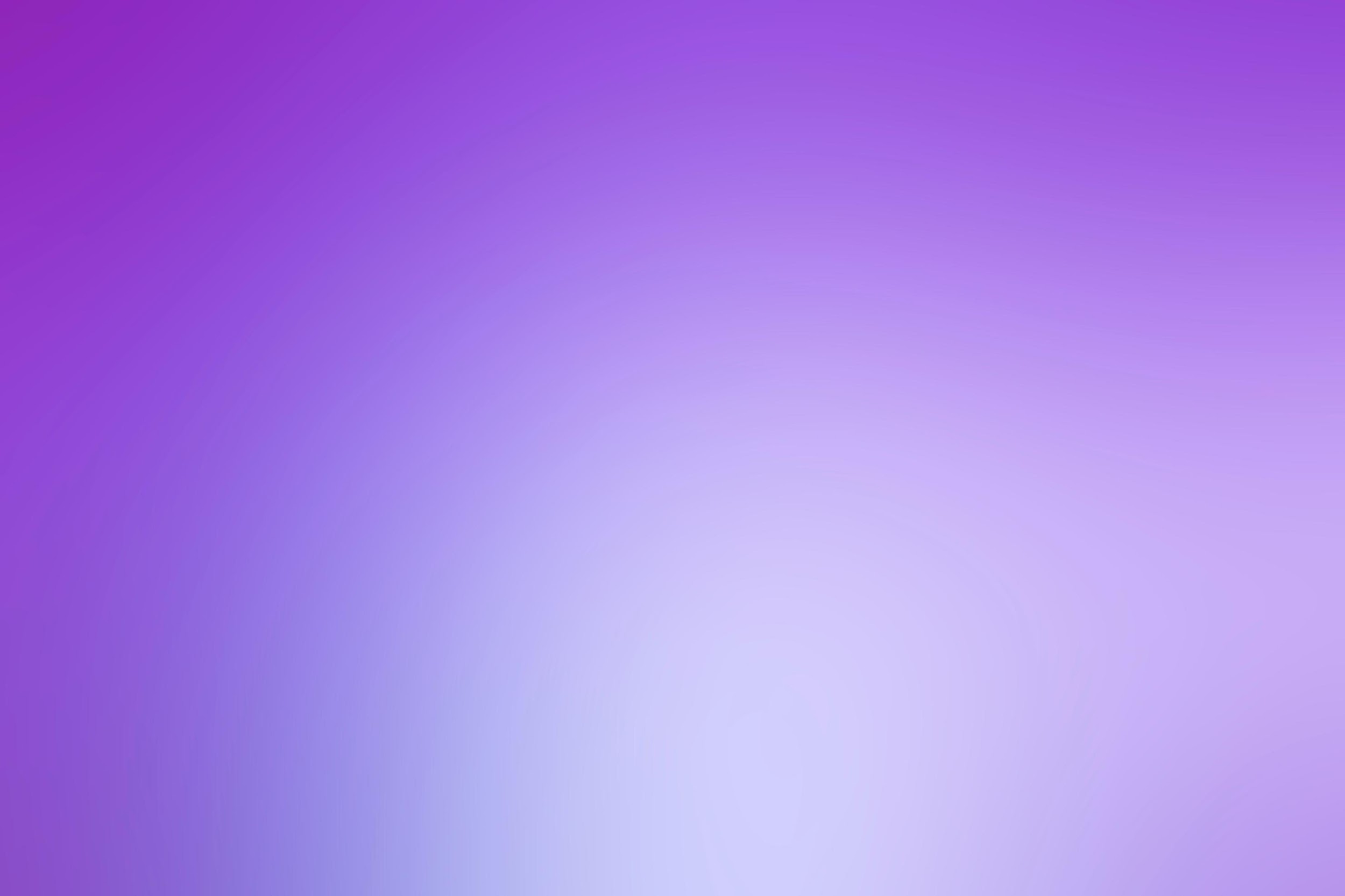 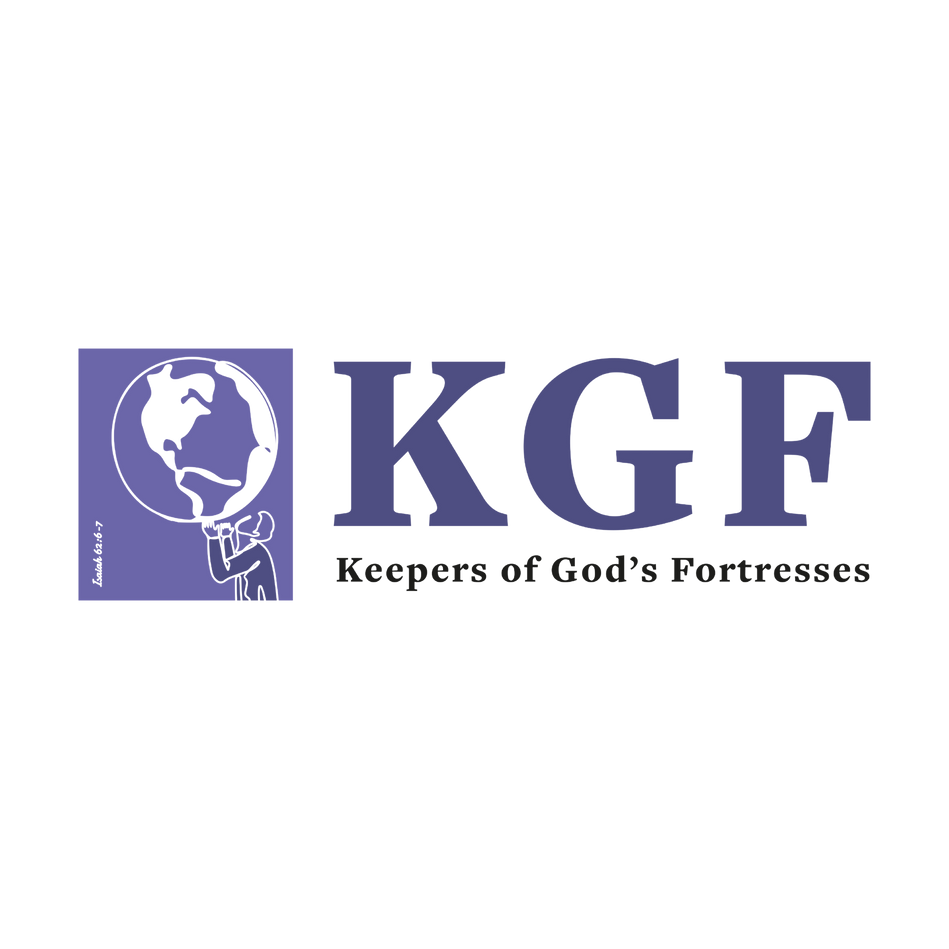 www.keepers.org.za
info@keepers.org.za
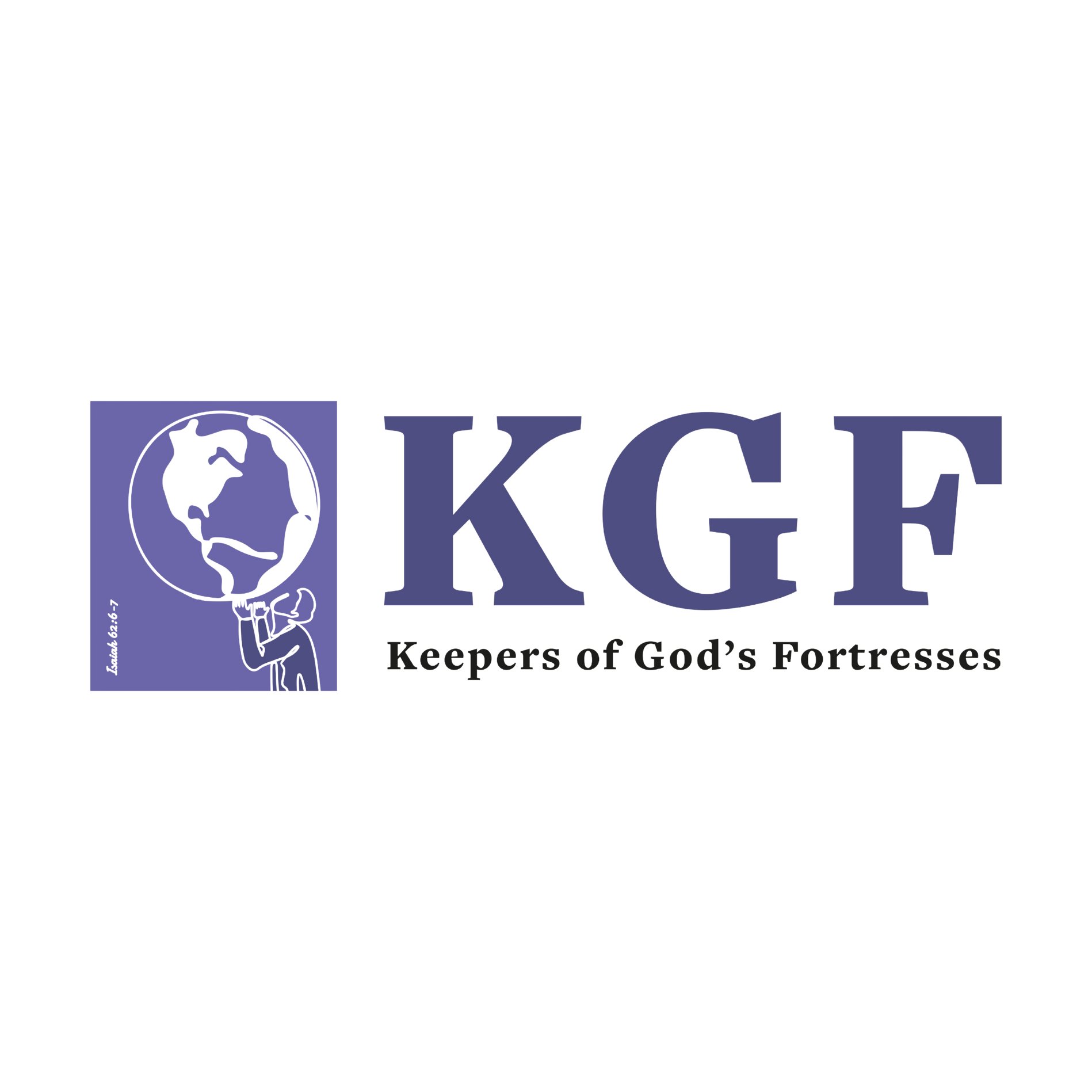 Annual Report Presentation
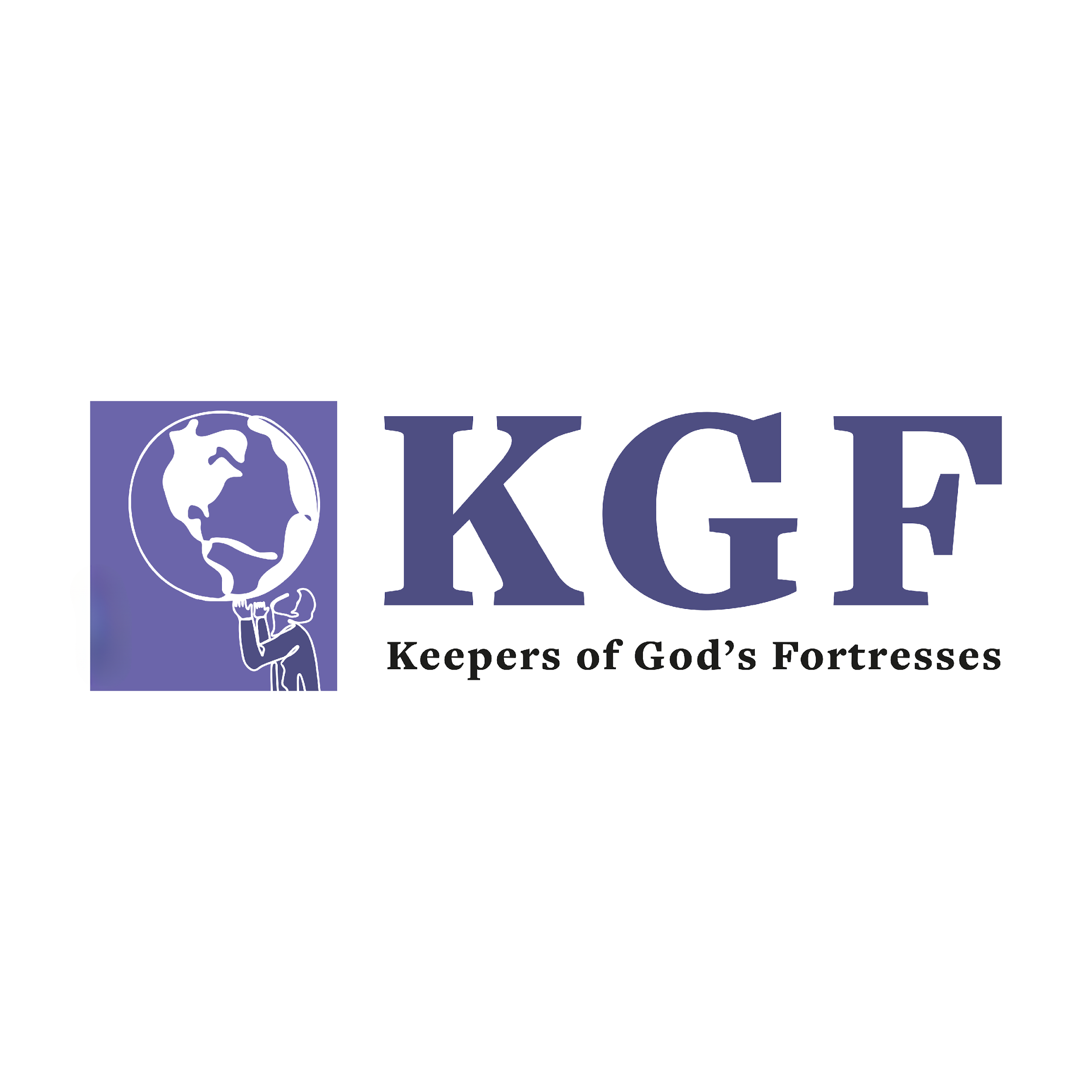 Table Of Content
Content List
01.
03.
05.
Greeting
Who We Are
Vision & Mission
02.
04.
06.
Young Warriors
2022 Overview
2023 Plans
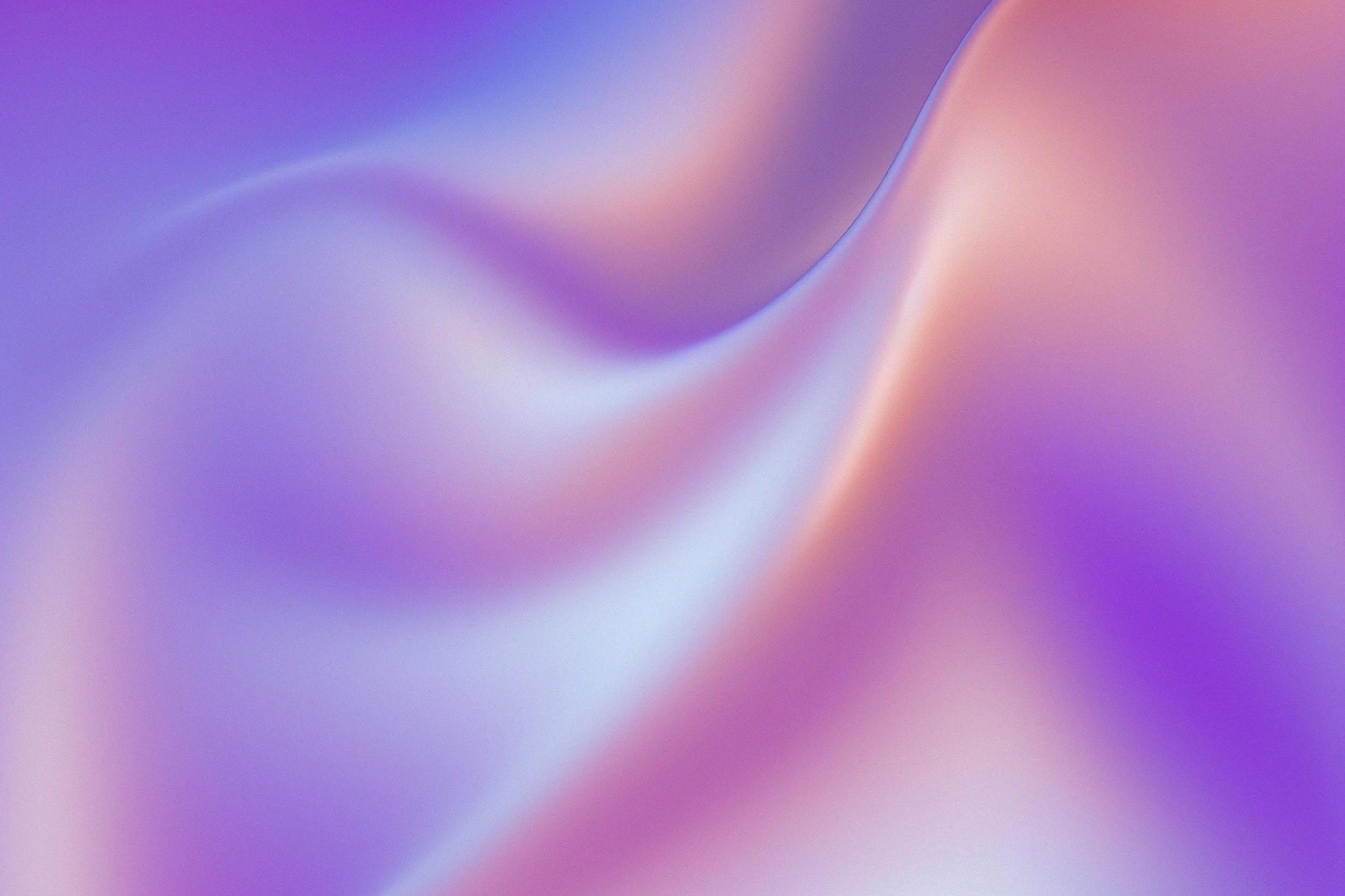 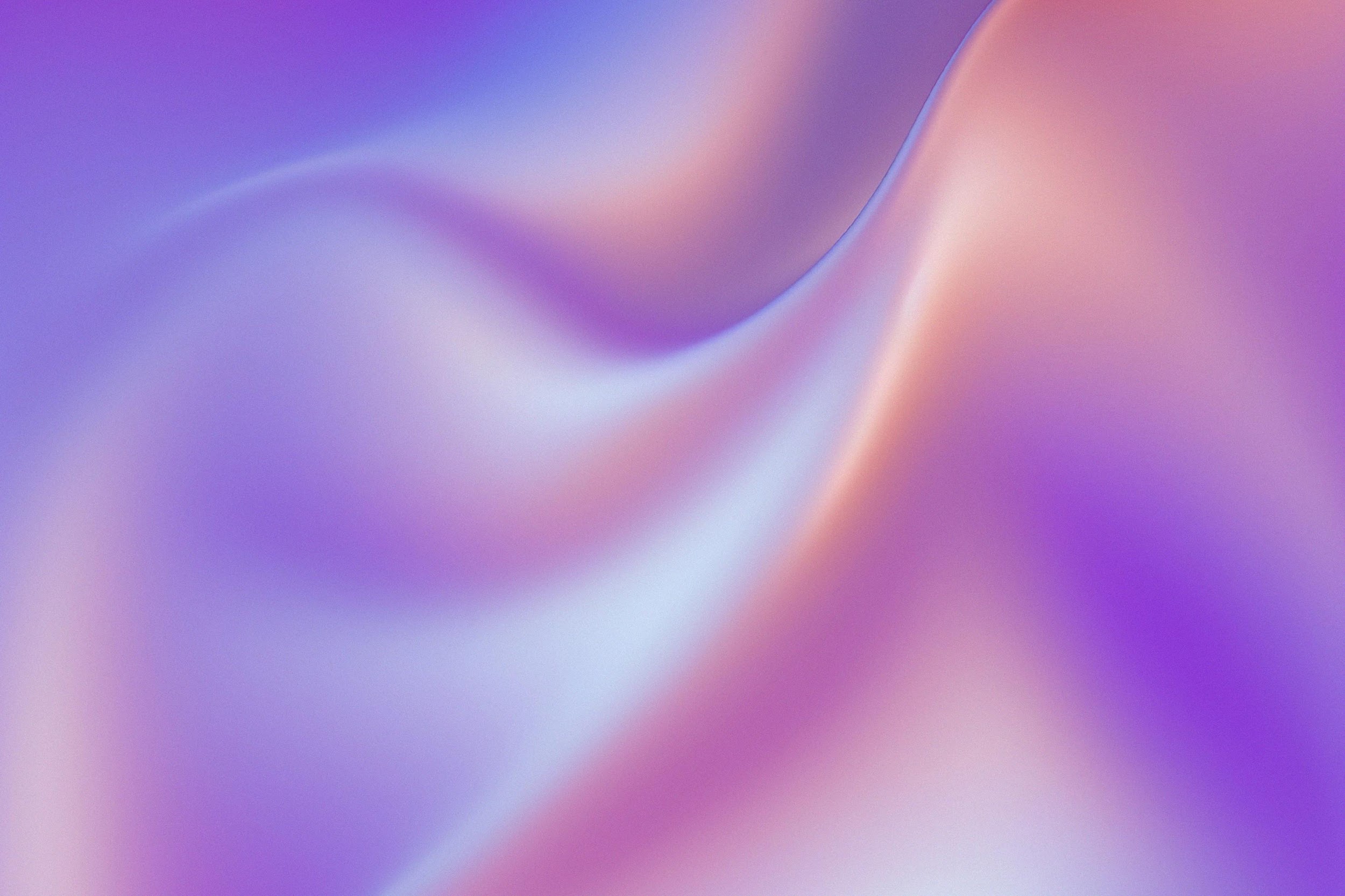 Welcome Message
Introduction
In the past year, we have made significant strides towards our mission of training and equipping intercessors to pray effectively. Through the generosity and support of our team and partners, we were able to impact more lives as we managed to host prayer meetings, workshops and our annual conference.
Pst Beatrice Katshunga 
Visionary & Founder
About Us
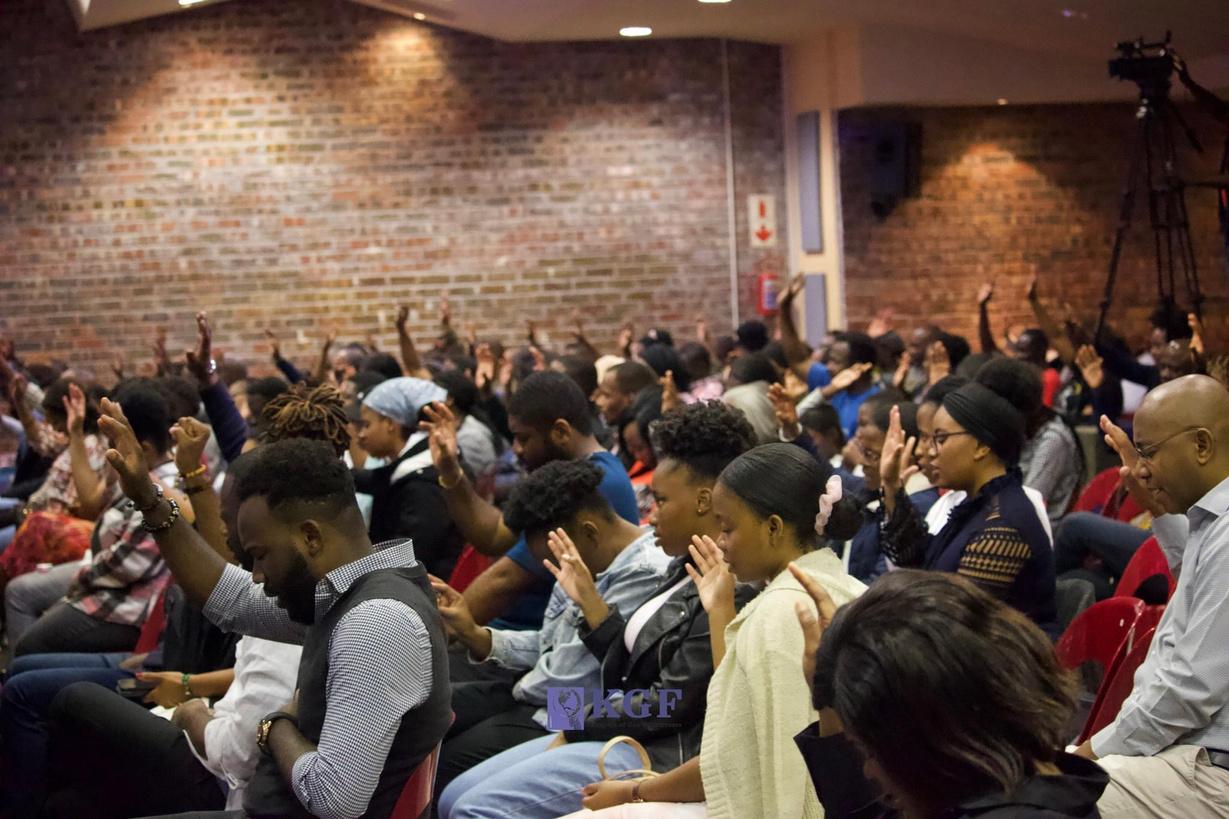 Who We Are
Keepers of God's Fortresses’ (KGF) was founded in April 2010 by Pastor Beatrice Katshunga in Cape Town, South Africa as a Christian faith-based organisation. KGF is a ministry focused and centered on prayer.
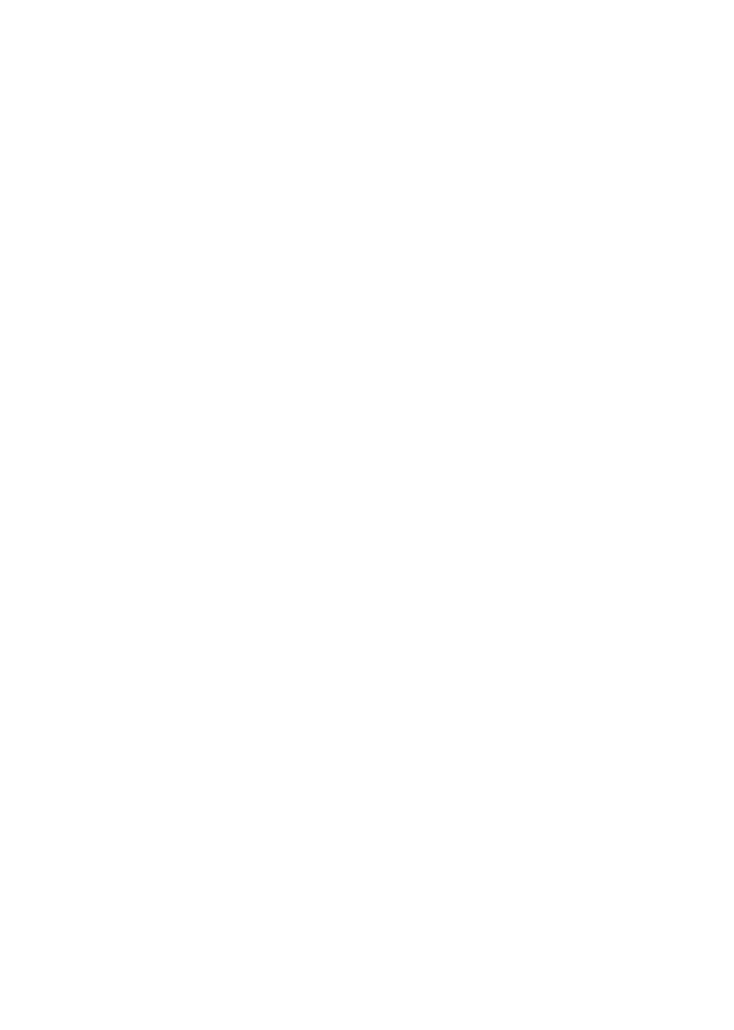 As a ministry, our aim is to provide a platform where prayer can become more central in the life of a believer.
Prayer & Intercession
Pray effectively
Spiritual awareness
Young people
Equip intercessors worldwide to pray effectively
Raise awareness of the spiritual realities that govern our nations
Young people to have a passion for prayer
Our Mission &Vision
01
02
03
Tangible results
04
Train men and women to engage in spiritual warfare that yields tangible results
Re-establish the kingdom
05
Re-establish the kingdom of God as the first and final authority in our world
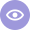 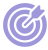 Our Aim
Vision
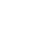 Young Warriors
When each child completes the course he/she must be able to stand and possibly lead others in prayer.
Exist to groom children to learn how to stand in prayer. We train children ages 10 to 16 as we trust God to raise the intercessors of tomorrow.
Children need to have an understanding of the importance of prayer and mature from being forced or obliged by a parent or guardians to pray.
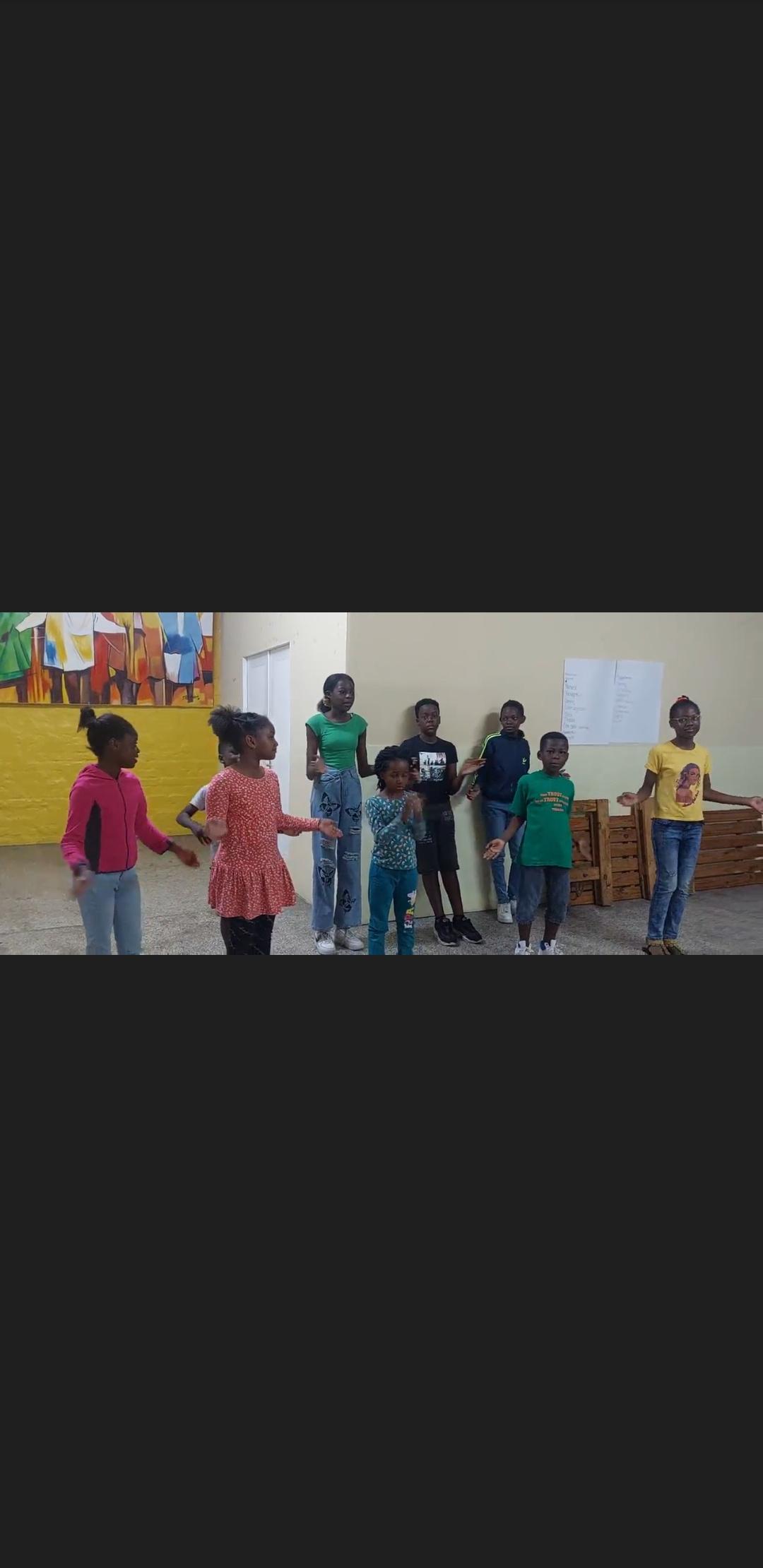 10-16 years
Young Warriors
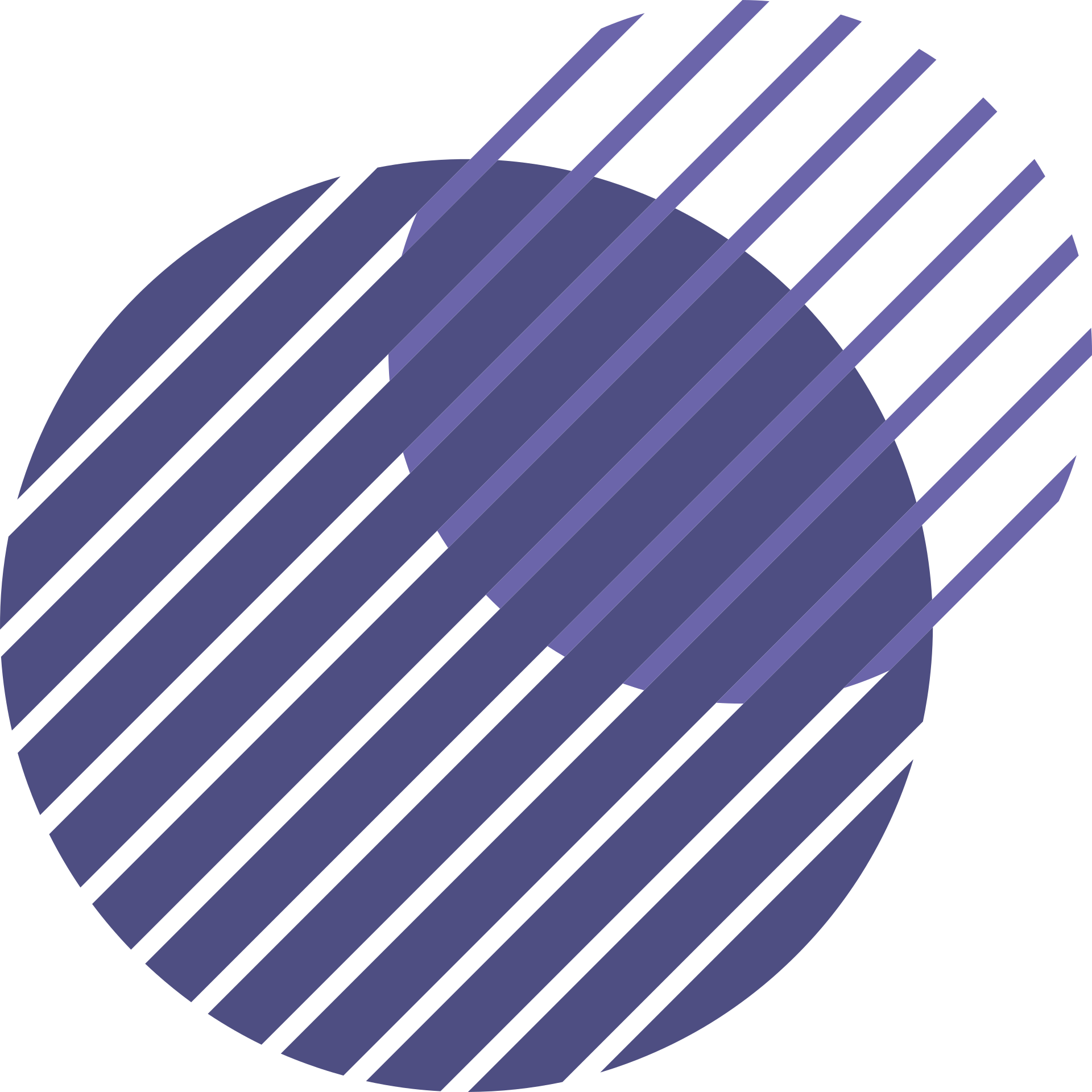 Highlights
We had 19 children enrolled for the class of 2022
The children enjoyed the sessions we had and asked for more
The curriculum was completed
The children were involved during our prayer conference
Challenges
Some students could not fully participate because of transport challenges
16+ years
Warriors Intercessors
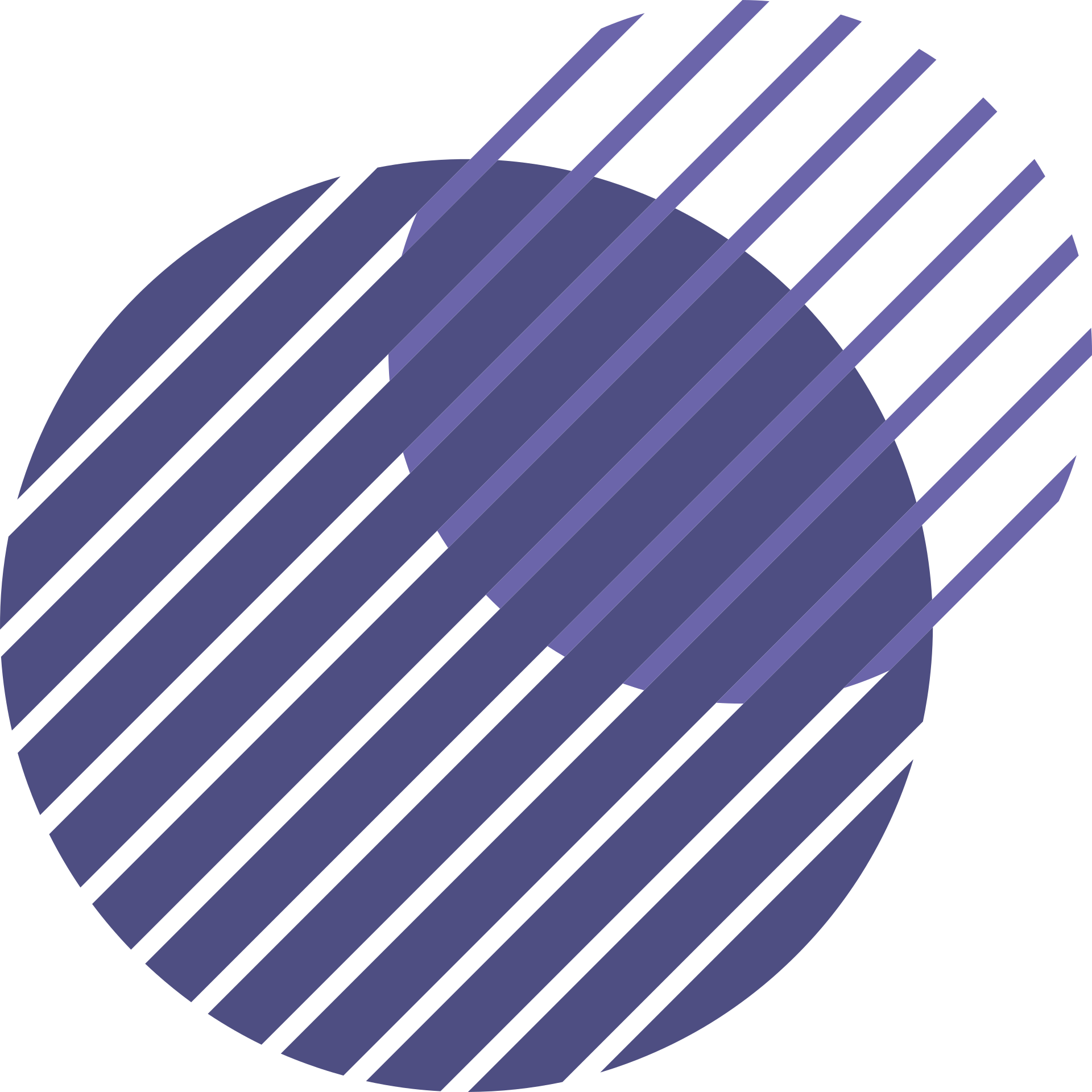 Highlights
Met at least once a month
The attendance ranged from 7-10 children
Challenges
Most of the teens attend other extra murals for school and youth meetings on alternate Saturdays.
Testimonials
Young Warriors impacted my prayer life, and I am grateful that these lessons are here to help us improve our prayer
Young Warriors has taught me that prayer is not about impressing my family or friends and helped me build a stronger connection with God.
Young Warriors has impacted my life by making me read the Bible more often and this made my prayer life better.
Medine Kanyinda
Davina Kalenga
Beni Kanyinda
Prayer Workshop
2022
Hosted our annual Prayer Workshop for the first time in Johannesburg at Riverside Church led by Ps Khongelani & Asanda Chauke
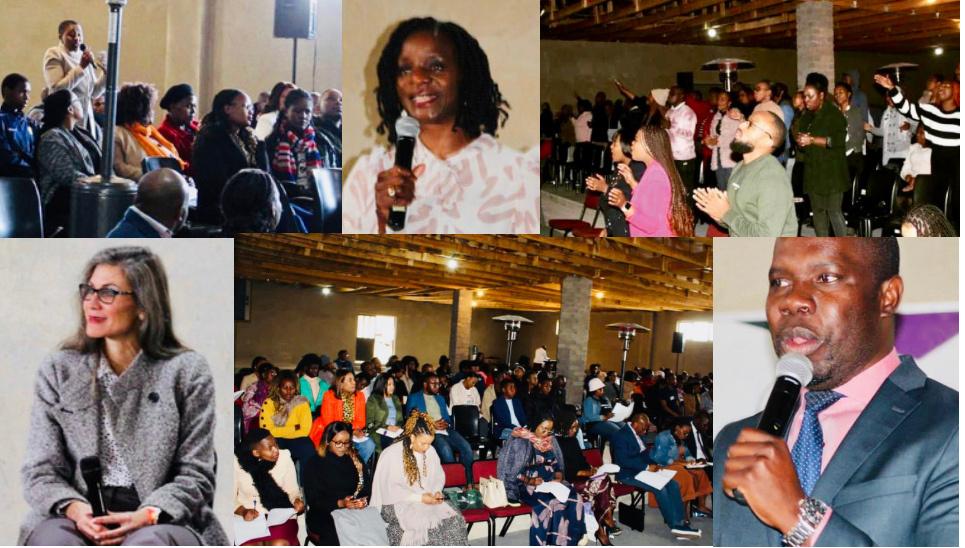 Highlights
Year Overview
Annual Prayer Conference
Hosted our 13th annual Prayer Conference themed ‘Conquering New Ground through Intercession’. Our guest speaker was Ps Bernard Fwamba from Ministère International de la Réconciliation Evangelique par le Christ
2022
Highlights
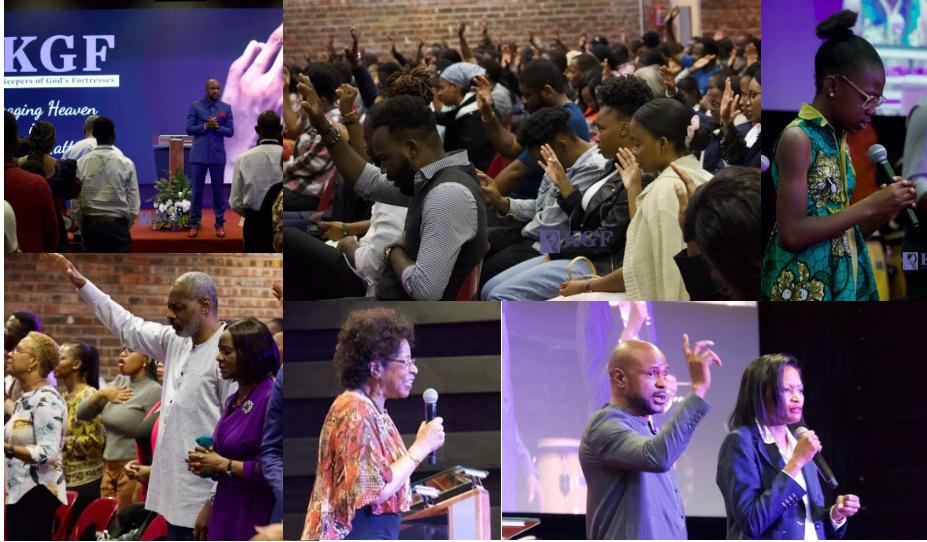 Year Overview
Intercession Team
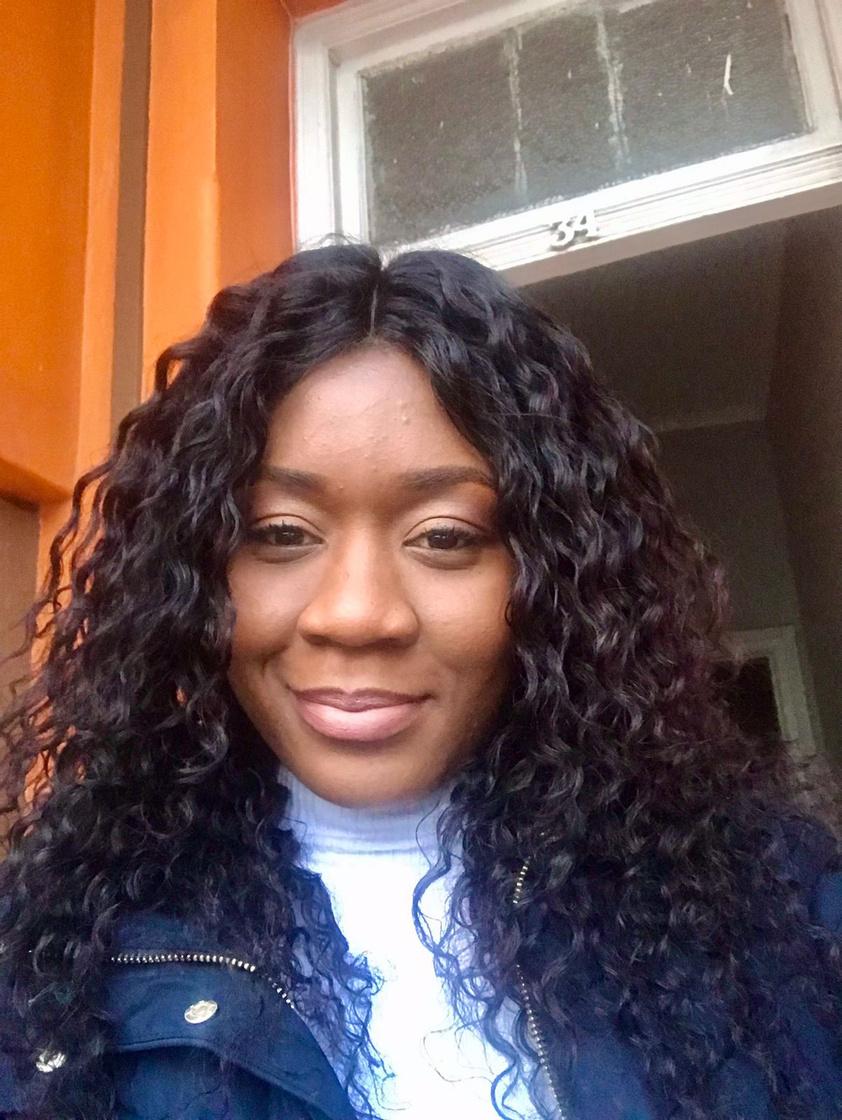 KGF had 16 intercessors who were equipped on how to pray effectively and intercede for Churches, nations and families.
Testimonial
As a KGF intercessor, I have learned to pray with freedom and boldness. Ps Beatrice has taught us that when we come into God’s presence, we should express ourselves and pray freely and openly.
Morelle Ngandjou
Partnering With Us
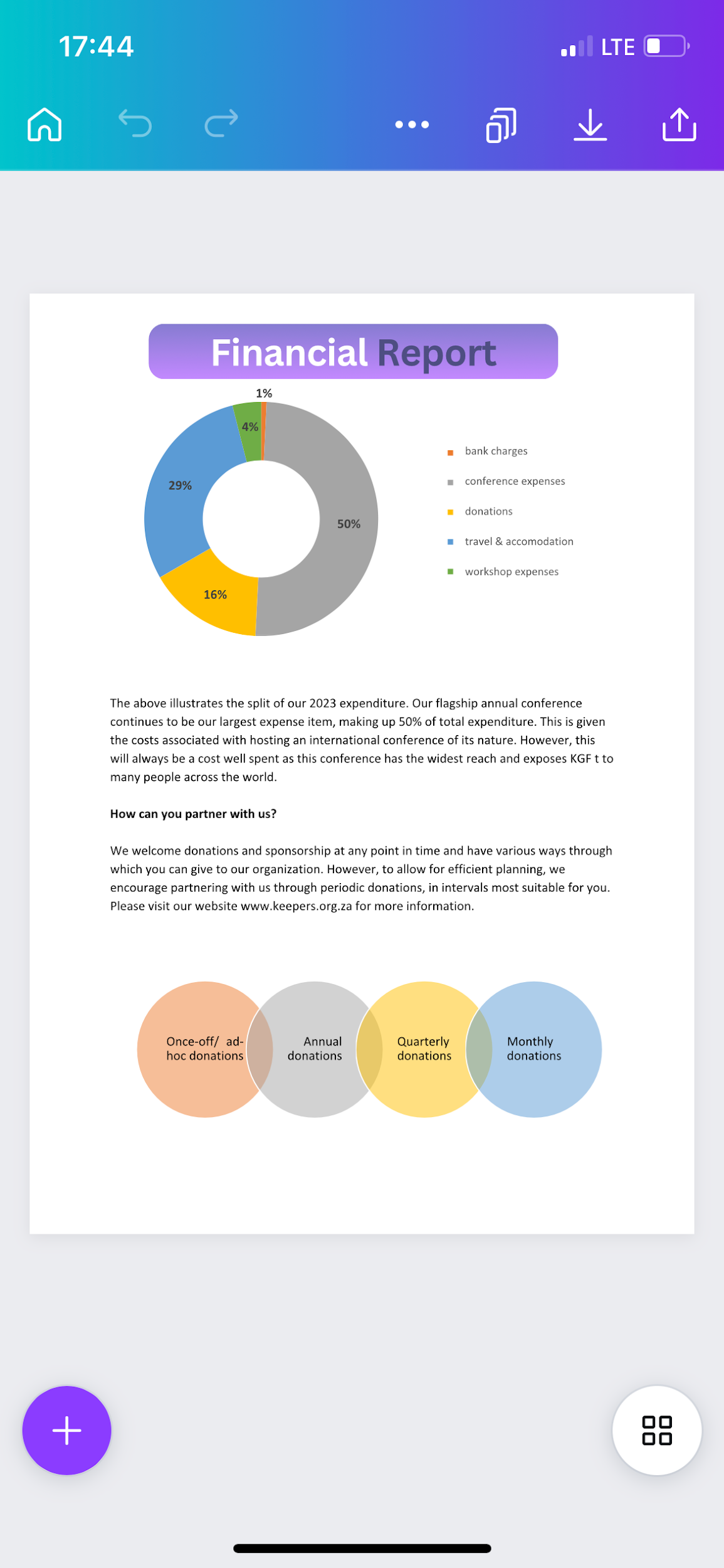 We welcome  donations and sponsorship at any point in time and have various ways through 
which you can give to our organization. 

For efficient planning, we encourage partnering with us through periodic donations, in intervals most suitable for you. Please visit our website www.keepers.org.za for more information.
Merchandise Products
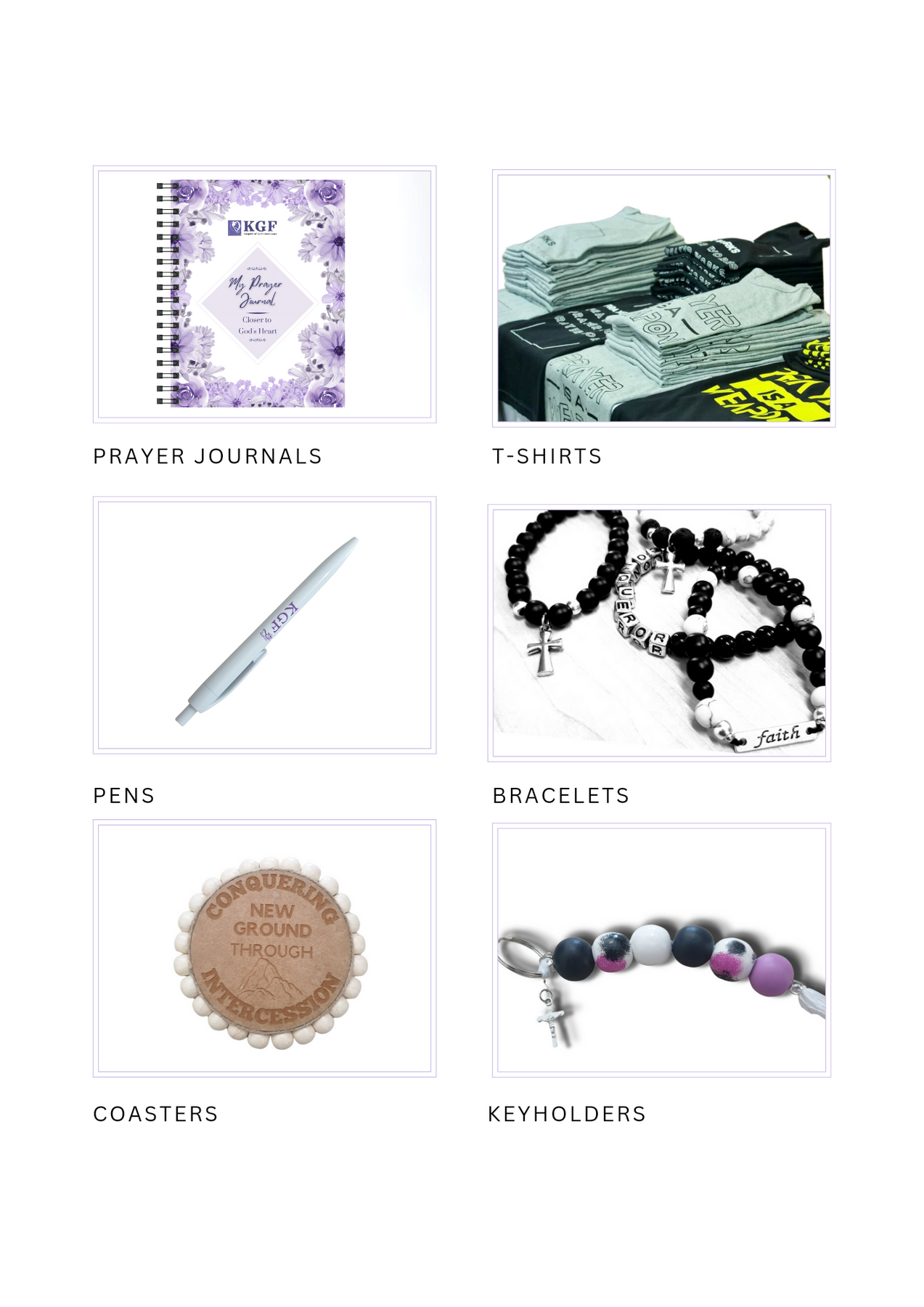 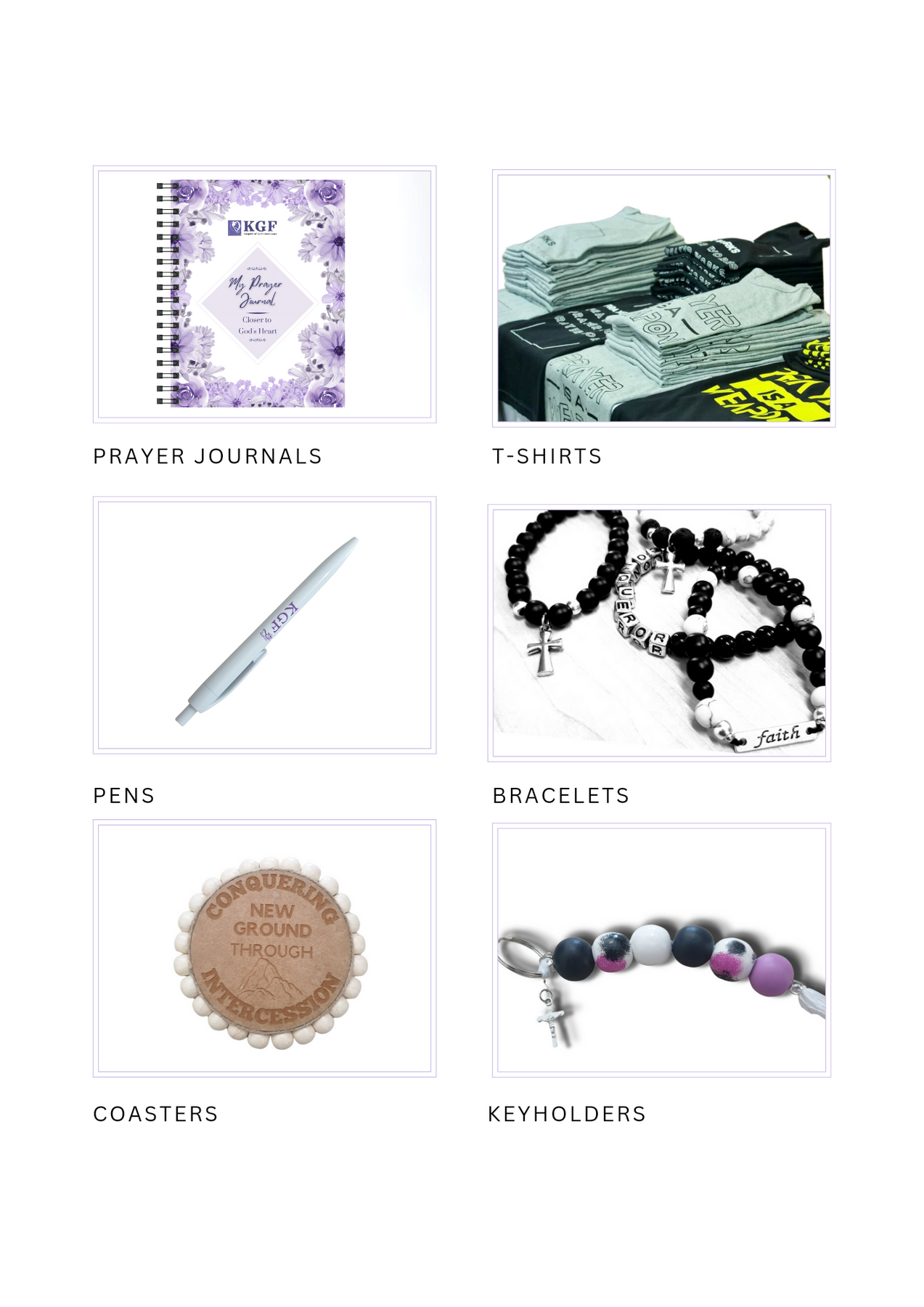 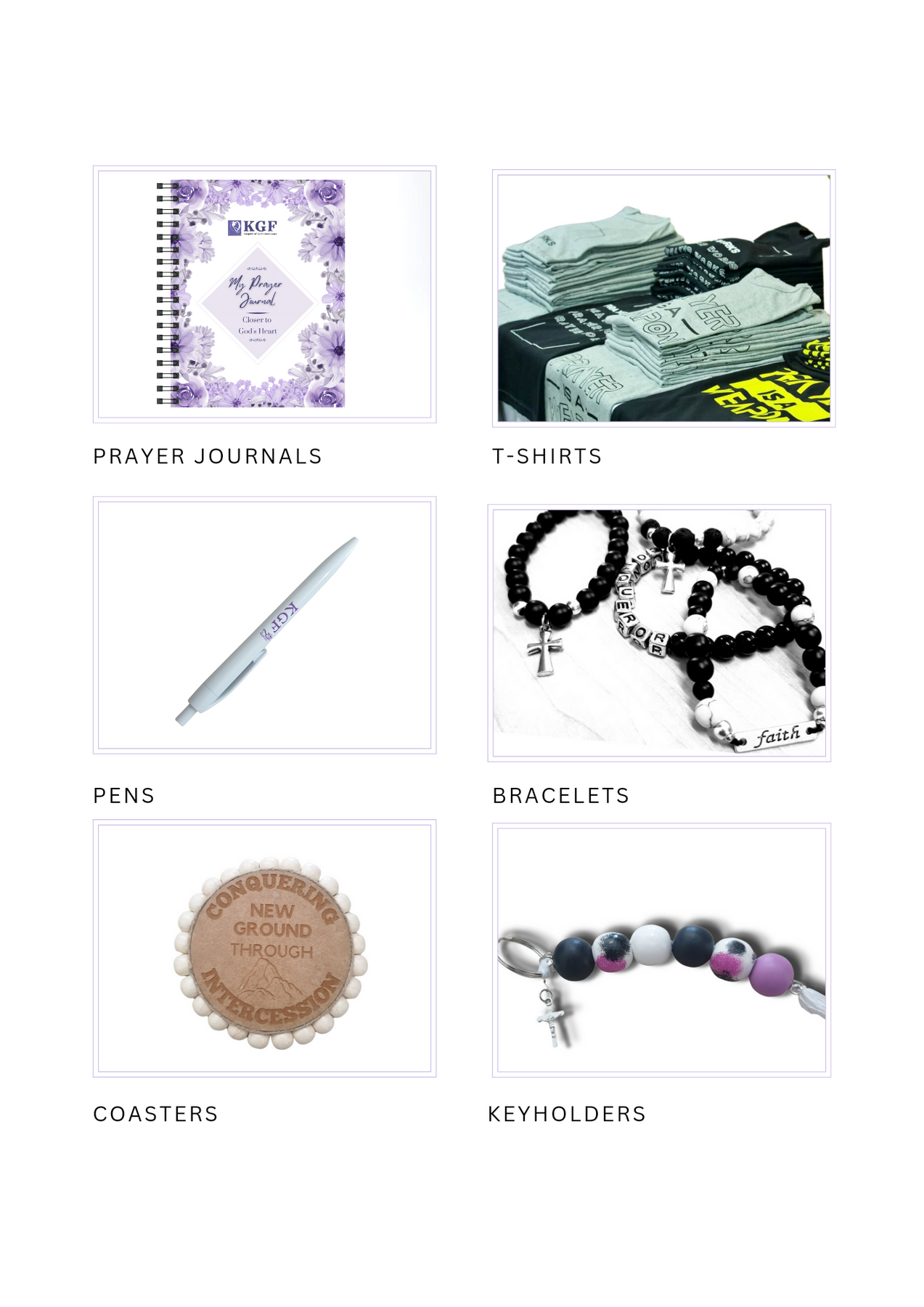 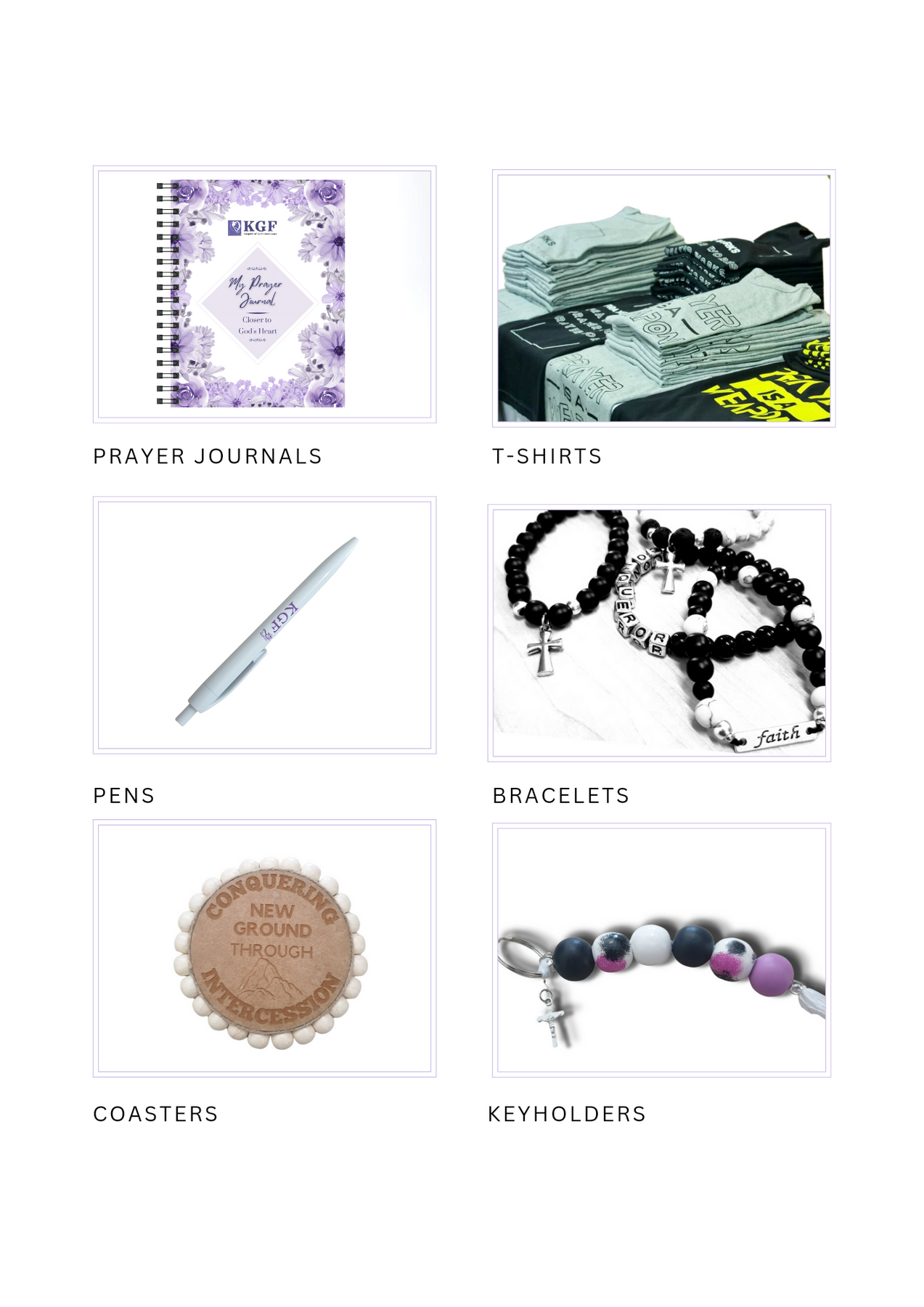 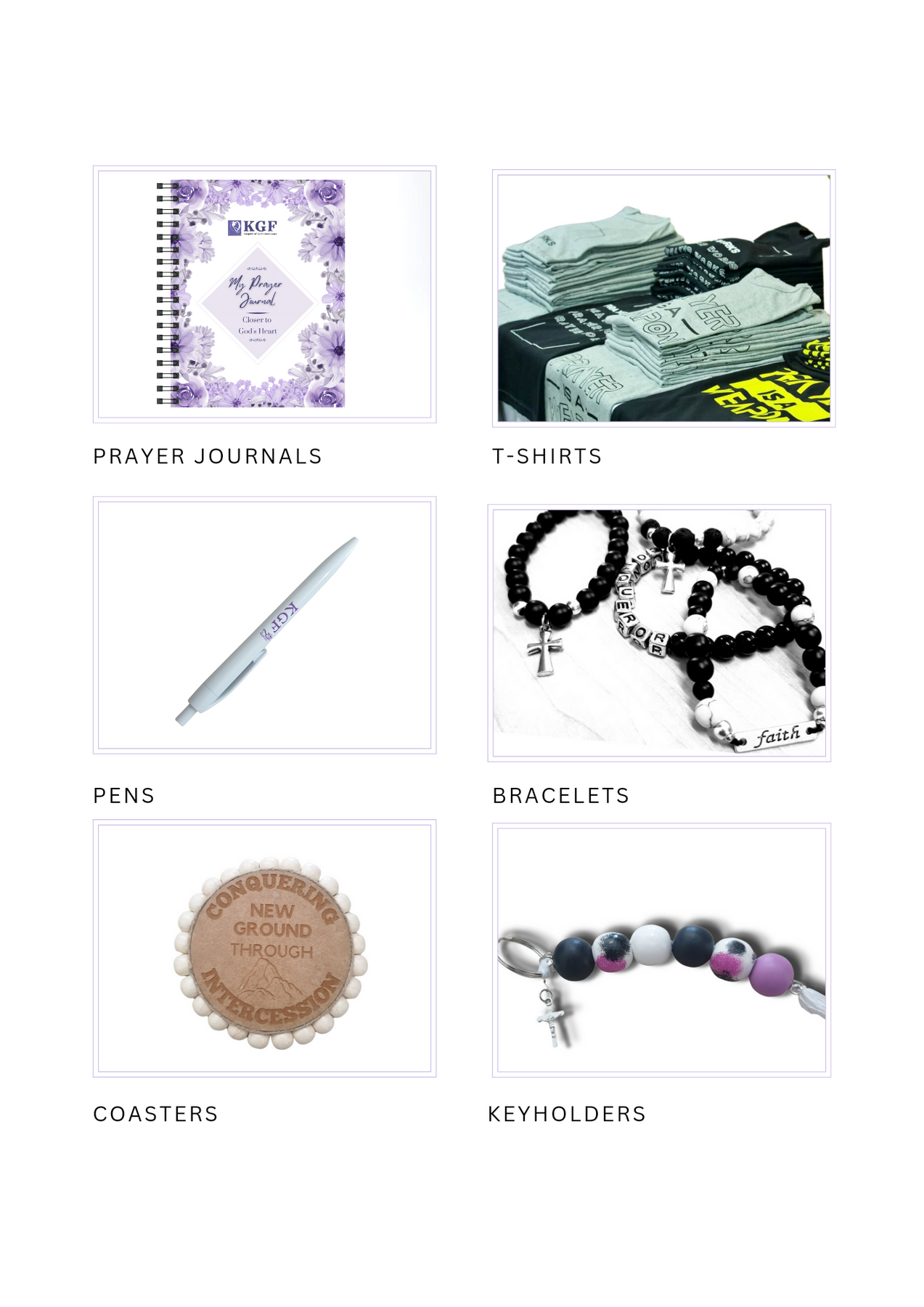 Prayer Workshop
Dates: 27-29 July 2023
Venue: Riverside Christian Church 
Johannesburg, South Africa

Please email us for more details:(info@keepers.org.za)
2023
Plans
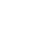 As a ministry, we have continued to prioritize our efforts towards providing a platform where prayer can become more central in the life of a believer as we believe that prayer is the key area that can bring about restoration in families, churches and nations to God’s original intent and bringing about the will of God on earth as it is in heaven.
Get Connected With Us
Contact Information
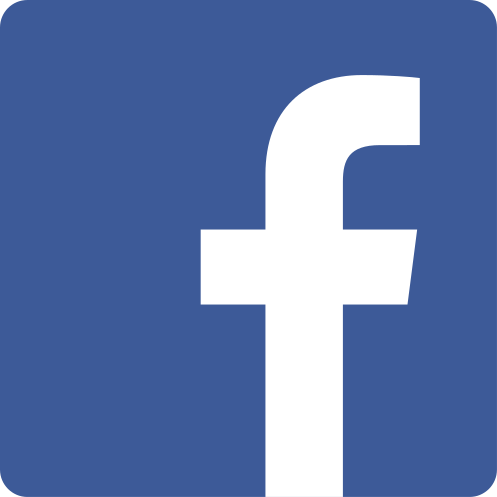 Keepers of God's Fortresses
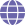 www.keepers.org.za
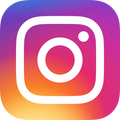 @kgf_2010
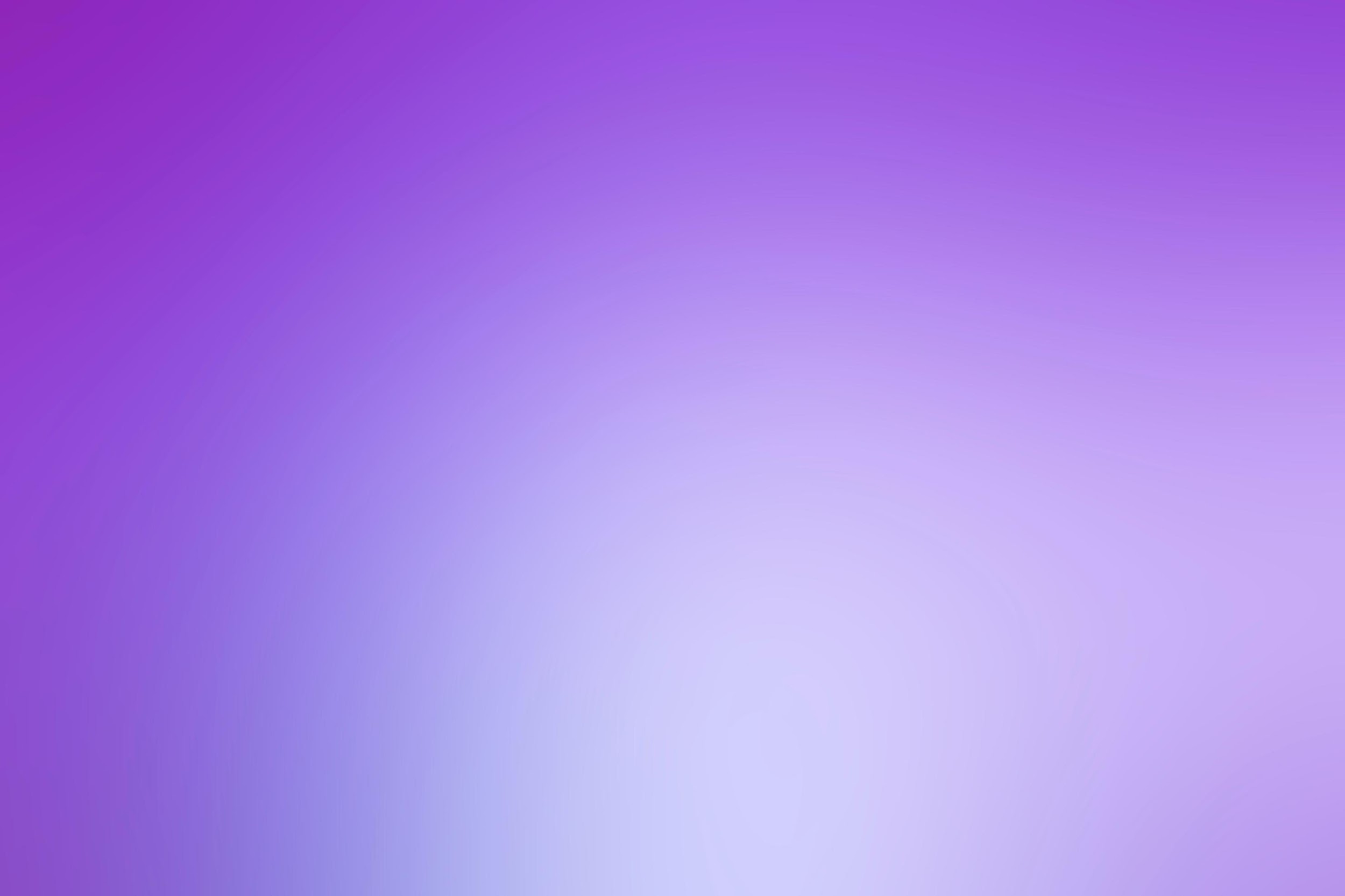 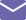 info@keepers.org.za
Keepers of God's Fortresses - KGF
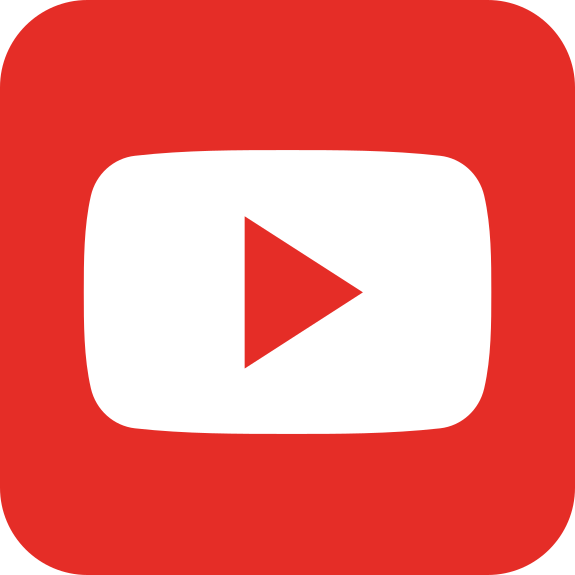 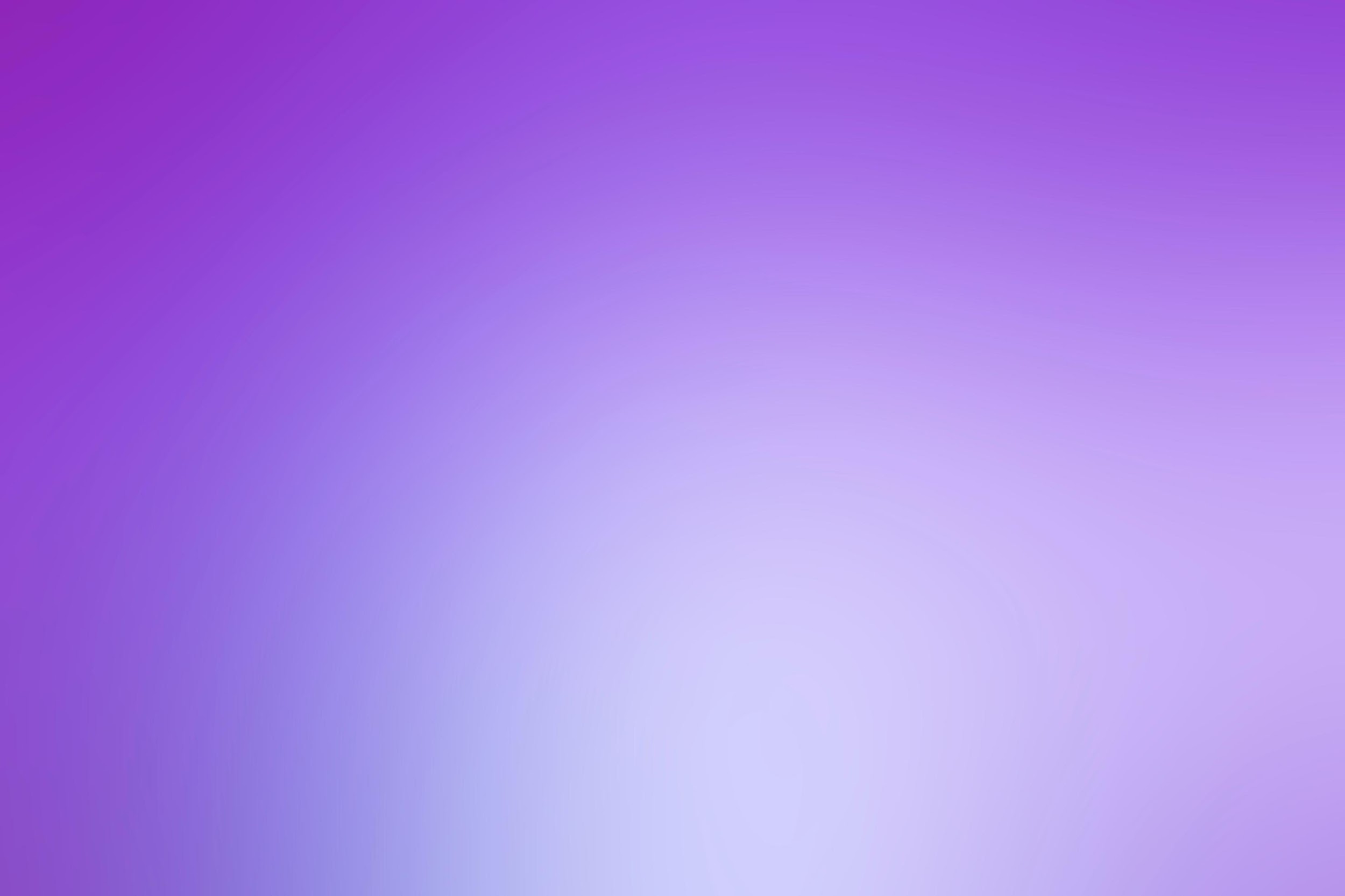 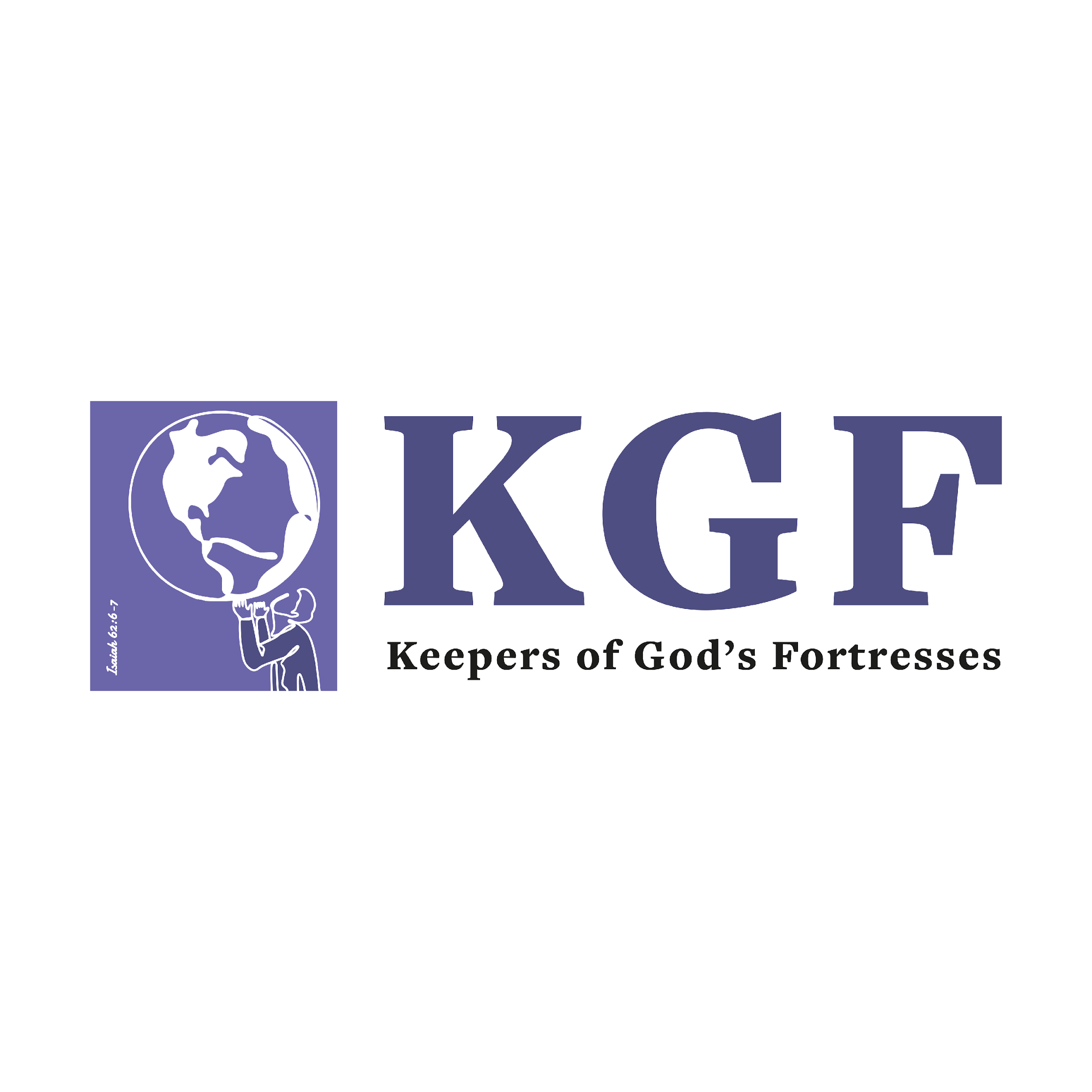 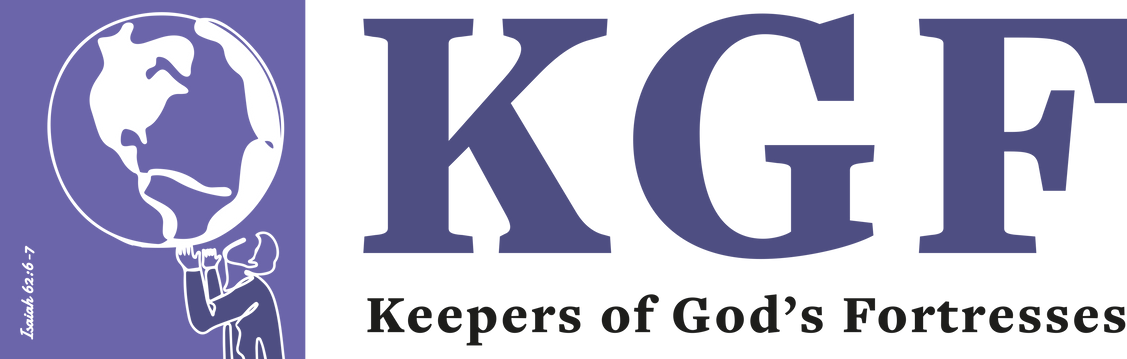 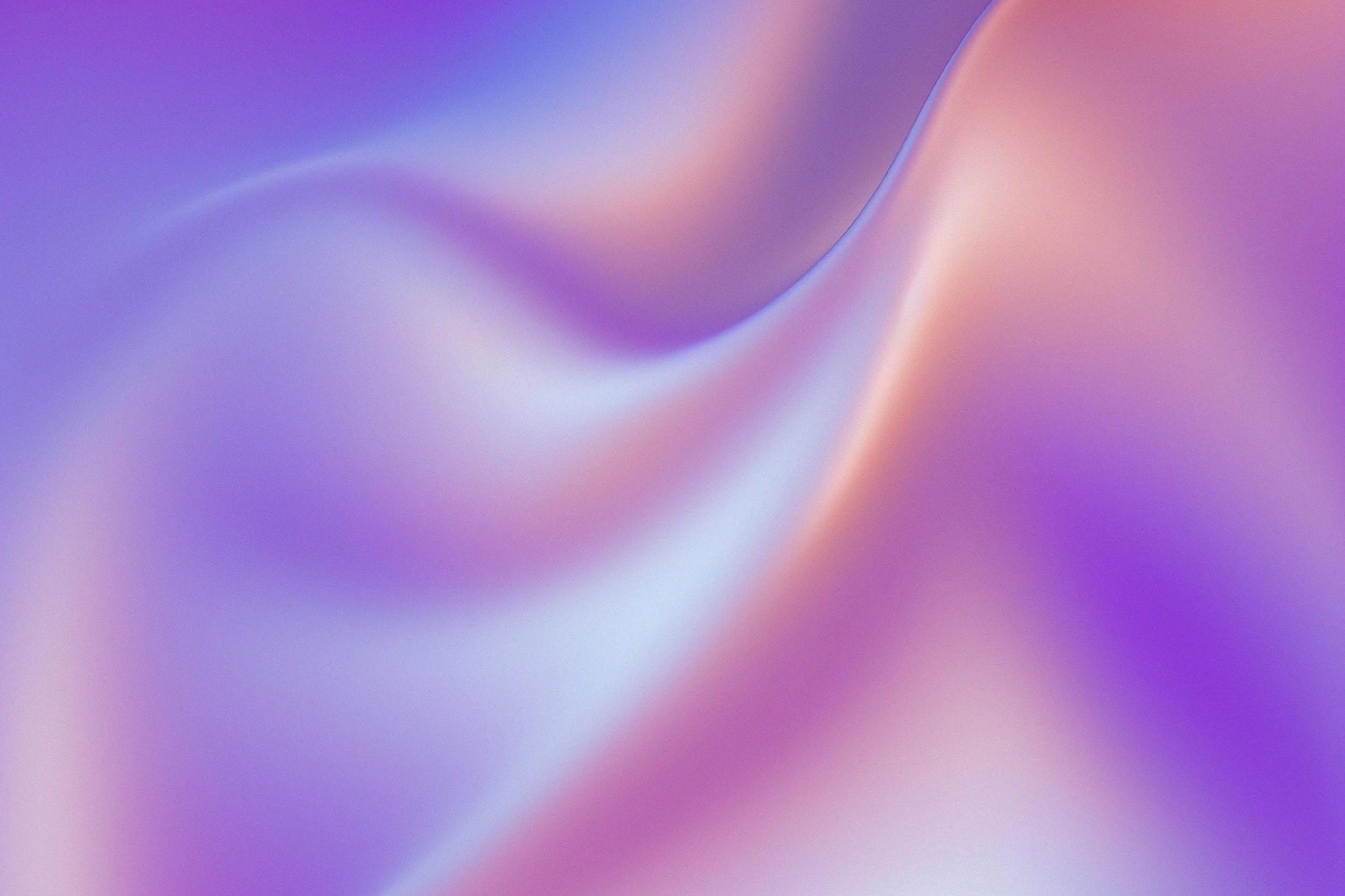 THANK YOU